Zaštita pri radu s električnom strujom
Opasnosti od električne struje
Pri radu s električnim uređajima, strojevima, postrojenjima, instalacijamai sl. uvijek postoji opasnost od strujnog udara.
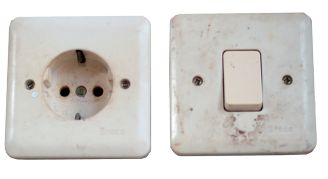 Oštećeni kabel
Dotrajali prekidač i utičnica
Učinci električne struje
Strujni udar nastaje prolaskom električne struje iz nekog izvora kroz čovjeka ili životinju. 
Prolaskom električne struje kroz ljudski organizam mogu se opazitisljedeći učinci električne struje: 
fiziološki učinak 
kemijski učinak 
toplinski učinak
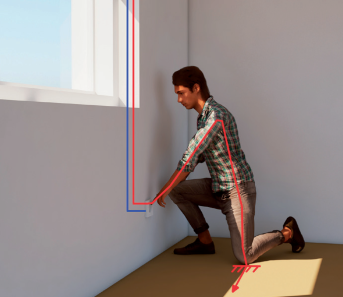 Dodirni napon
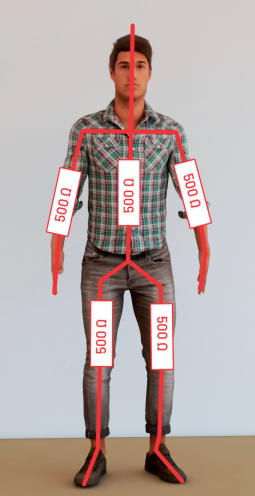 Osim što ovise o jakosti i vrsti struje učinci struje, ovise i o naponu struje.
Najviša vrijednost dodirnog napona za izmjeničnu struju iznosi 50 V, a za istosmjernu struju 120 V. Do tih se podataka došlo na temelju mjerenja otpora dijelova čovjekova tijela. 
Jakost struje I računa se prema Ohmovu zakonu I = U / r. Ako je dopuštena dodirna vrijednost izmjeničnog napona U = 50 V i ako je otpor tijela r = 5000 Ω, možemo izračunati da će kroz tijelo proći izmjenična struja od      I = 50/5000 = 0,01 A = 10 mA.
Jakost struje i posljedice
Dodirni napon
Otpor ljudskog tijela nije stalan, nego ovisi o nizu čimbenika: 
čistoći kože
debljini kože
vlažnosti kože
općem zdravstvenom stanju
temperaturi čovjeka
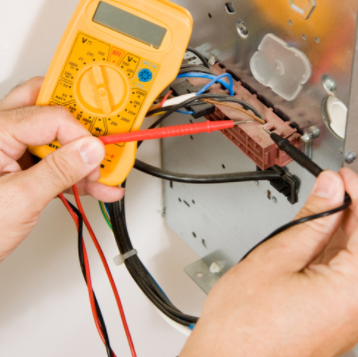 Uvijek moramo biti uvjereni da smo sigurni i izvan svake opasnosti!
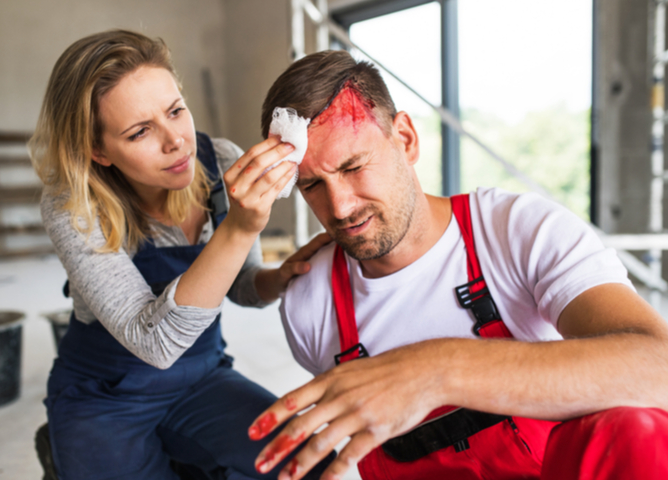 Pozvati pomoć na broj telefona 112 ili 194.
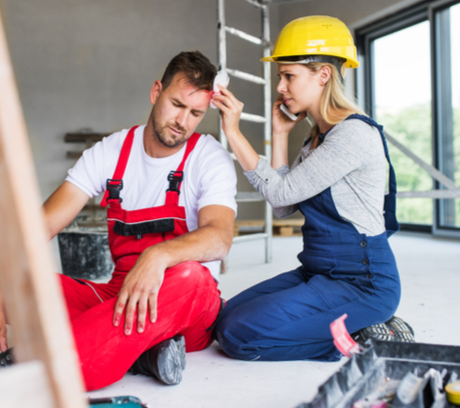 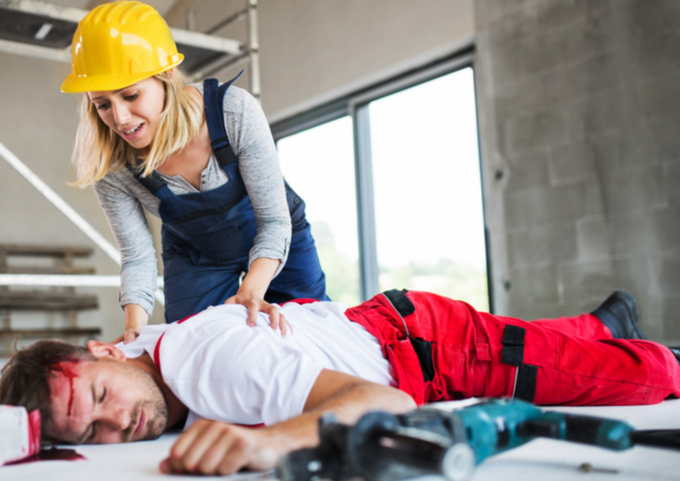 Osobu uključenu u strujni krug nikada ne smijemo hvatati golim rukama!
Postupak pružanja pomoći unesrećenom pristrujnom udaru
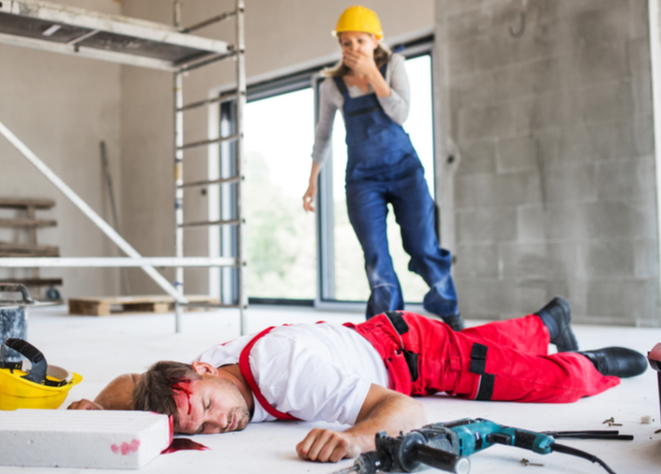 Prekinuti dovod električne struje 
Potrebno je provjeriti stanje svijesti i disanje unesrećene osobe 
Ako je unesrećeni bez svijesti, treba ga postaviti u bočni položaj. Ako ne diše, treba započeti oživljavanje 
Ako je unesrećeni pri svijesti ili kada se osvijesti, treba ga utopliti i dati mu topli napitak. 
Potrebno je pozvati stručnjake da poprave kvar i otklone opasnost.
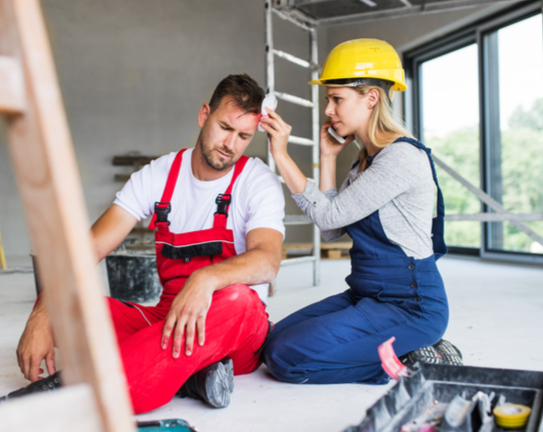 Zaštita od strujnog udara
Zakon propisuje da svi električni uređaji s metalnim dijelovima moraju biti uzemljeni, a sva kućanstva moraju imati u razvodnom ormariću FID sklopku 
FID sklopka znatno brže reagira od osigurača i njezinaje glavna zadaća zaštititi ljudske živote od strujnog udara. 
FID sklopke mjere struju na svojem ulazu i izlazu.
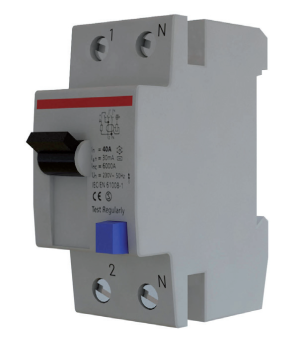 Savjeti
Ne vršite ni najjednostavnije električarske popravke ako nemate znanja o opasnostima i radu na siguran način.
Pozovite električara!
Nikada ne koristite oštećene električne uređaje niti električni pribor.
Ako primjetite oštećenja na uređajima i prekidačima pozovite električara.
Prije korištenja električnih uređaja upoznajte se s njihovom primjenom na siguran način.
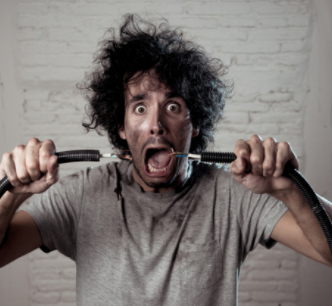 Spajanje električnih vodiča
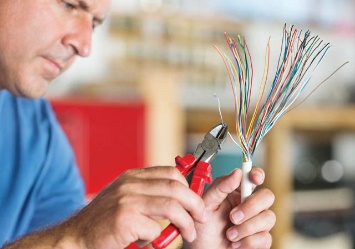 Električni vodiči se spajaju radi grananja strujnih krugova ili spajanja s nekim trošilom.
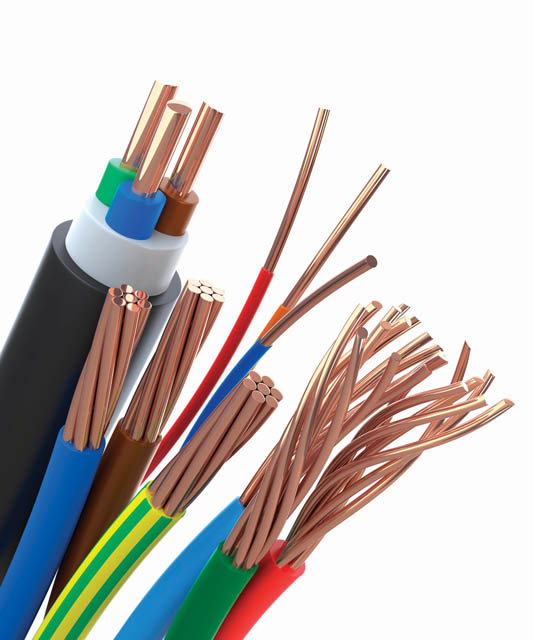 Spojevi vodiča izvode se:
  Spoj upletanjem
  Spoj spojnicom
  Spoj lemljenjem
Skidanje izolacije
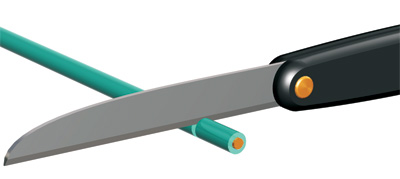 skidanje izolacije nožićem
skidanje izolacije kliještima za skidanje izolacije
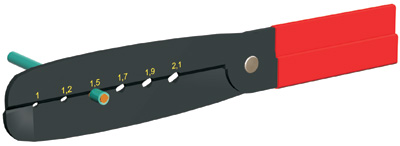 Spoj uplitanjem
Spoj upletanjem je najjednostavniji spoj i potrebno ga je izolirati.
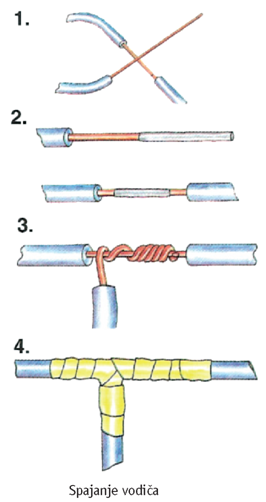 ravni spoj vodiča
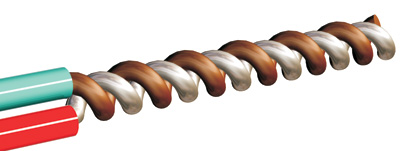 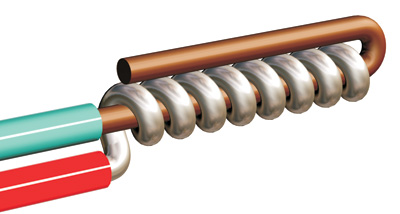 spajanje vodiča savijanjem jednog  vodiča oko drugog
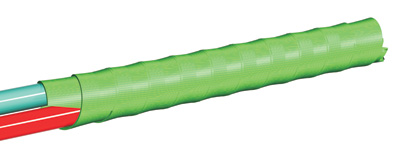 Spoj spojnicom
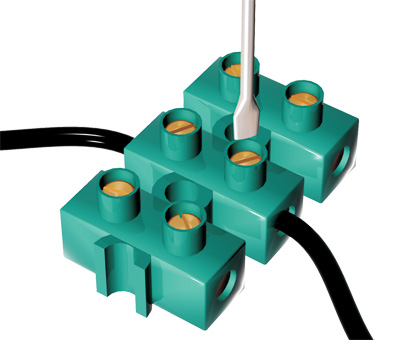 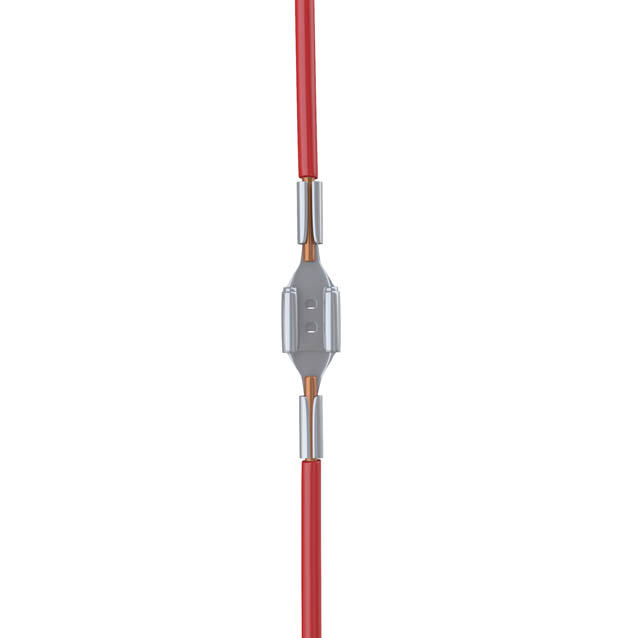 Spoj spojnicom je jednostavan i rastavljiv spoj.
Spoj lemljenjem
Spoj lemljenjem je trajan spoj i potrebno ga je izolirati.
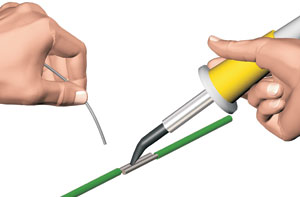 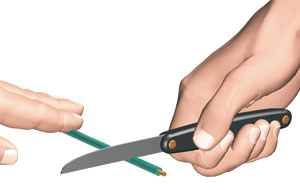 čišćenje
zagrijavanje
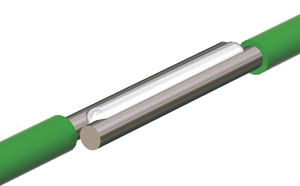 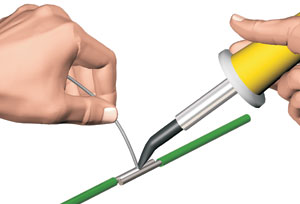 hlađenje
taljenje
Fazni ispitivač
Fazni ispitivač – ispitivač polova služi za provjeru je li vodič pod električnim naponom.
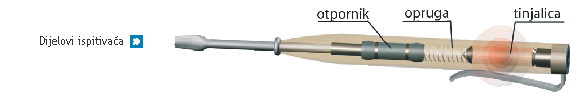 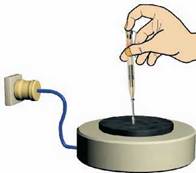 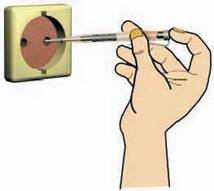 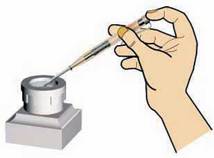 ZAŠTITA PRI RADU S ELEKTRIČNOM STRUJOM

	Strujni udar nastaje prolaskom električne struje iz nekog izvora kroz čovjeka ili 	životinju. 

	Prolaskom električne struje kroz ljudski organizam mogu se opaziti sljedeći učinci 	električne struje: 
		fiziološki učinak 
		kemijski učinak 
		toplinski učinak

	Postupak pružanja pomoći unesrećenom pri strujnom udaru
Prekinuti dovod električne struje 
Potrebno je provjeriti stanje svijesti i disanje unesrećene osobe 
Ako je unesrećeni bez svijesti, treba ga postaviti u bočni položaj. 
Ako je unesrećeni pri svijesti ili kada se osvijesti, treba ga utopliti i dati mu topli napitak. 
Potrebno je pozvati stručnjake da poprave kvar i otklone opasnost.
Spojit vodiče uplitanjem i spojnicom s vijkom!